Разработал преподаватель-организатор ОБЖ, учитель физики, информатики 
Князев Олег Анатольевич
МБОУ СОШ №13
ст. Новопетровской
Краснодарского края
2012г.
Устройство автомата -  Вопрос 100
Вопрос: Как называется эта часть автомата?





Ответ:
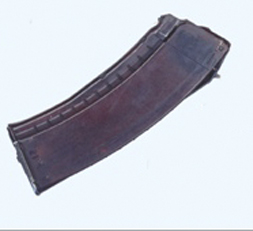 Устройство автомата -  Вопрос 200
Вопрос: Как называется эта часть автомата?





Ответ:
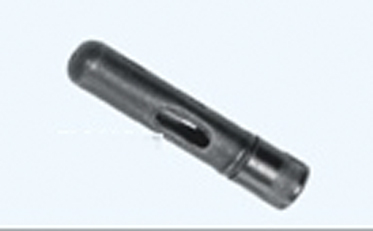 Устройство автомата -  Вопрос 300
Вопрос: Как называется эта часть автомата?





Ответ:
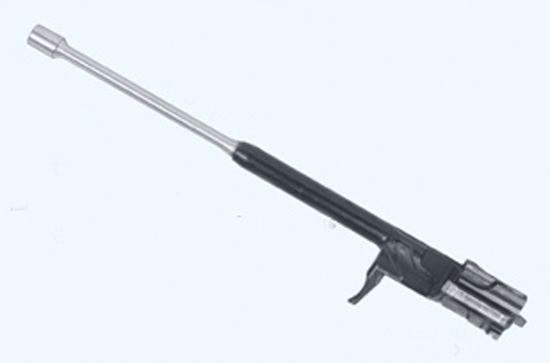 Явление выстрела -  Вопрос 100
Вопрос: Выбрасывание пули или снаряда из канала ствола оружия под воздействием пороховых газов, образовавшихся в результате сгорания порохового заряда
Ответ:
Явление выстрела-  Вопрос 200
Вопрос: скорость пули в момент вылета из канала ствола оружия
Ответ:
Явление выстрела -  Вопрос 300
Вопрос-аукцион: 
учащиеся ставят ставки, игрок с большей ставкой отвечает на вопрос.
Элементы траектории -  Вопрос 100
Вопрос: кривая линия, описываемая центром тяжести пули при полете в воздухе от точки вылета до точки встречи 

Ответ:
Элементы траектории -  Кот в мешке – цена 400
Кот в мешке. Тот кто выбрал этот вопрос, говорит, кому отвечать на этот вопрос
Кот в мешке
Элементы траектории -  Вопрос 300
Вопрос: Расставить правильно: поражаемое, прикрытое, непоражаемое пространство





Ответ:
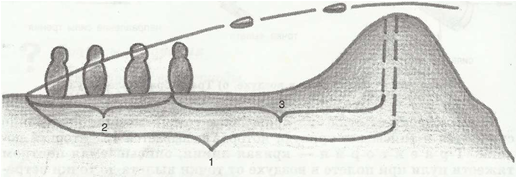 Устройство автомата -  Ответ 100
Ответ: магазин
Своя игра
Устройство автомата -  Ответ 200
Ответ: пенал
Своя игра
Устройство автомата -  Ответ 300
Ответ: Затворная рама с газовым поршнем
Своя игра
Явление выстрела -  Ответ 100
Ответ: выстрел
Своя игра
Явление выстрела -  Ответ 200
Ответ:  начальная скорость пули
Своя игра
Вопрос-аукцион -  Ответ 300
Ответ: пробивное действие пули – способность пули пробивать различные преграды и сохранять свои поражающие свойства на определенном расстоянии.
Своя игра
Элементы траектории -  Ответ 100
Ответ: траектория 
Своя игра
Кот в мешке – цена 400 - ответ
Ответ: После вылета из канала ствола оружия, на пулю действуют две силы: сила тяжести, направленная вертикально вниз, и сила трения, или сила сопротивления воздуха, направленная в сторону, противоположную движению
Своя игра
Элементы траектории -  Ответ 300
Ответ: 





1-прикрытое пространство, 2-поражаемоепространство, 3-непоражаемое пространство
Своя игра
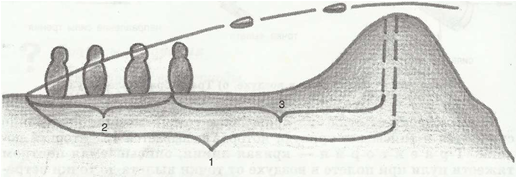 Финальный вопрос:делайте ставки
Вопрос: назовите основные части автомата
Ответ
Финальный вопрос:ответ
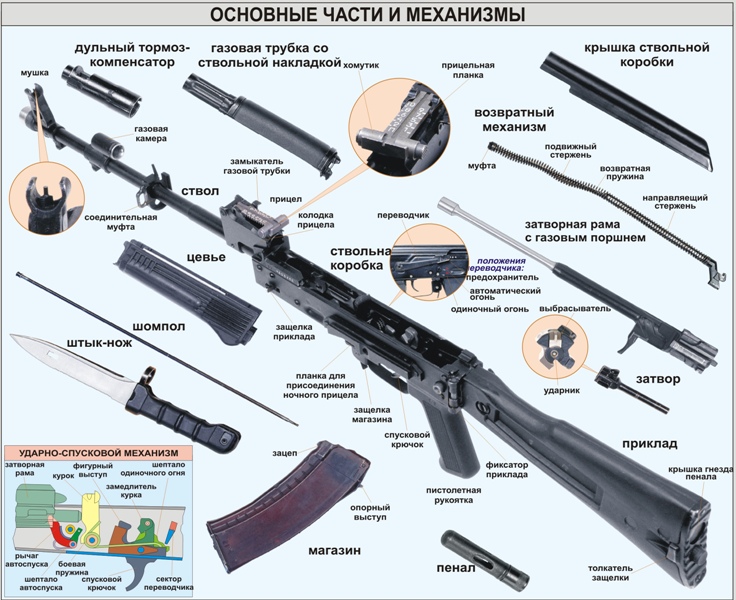 Конец игры:
Вопрос аукцион
Дайте определение пробивного действия пули
Ответ:
Кот в мешке – цена 400
Какие силы действуют на пулю, после вылета из канала ствола?



ответ
Конец игры